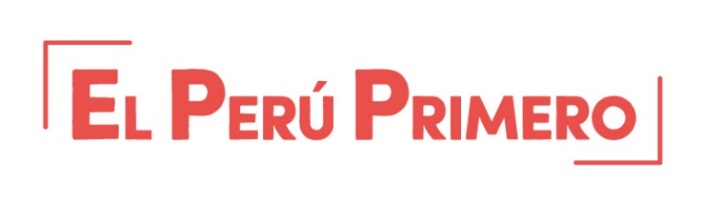 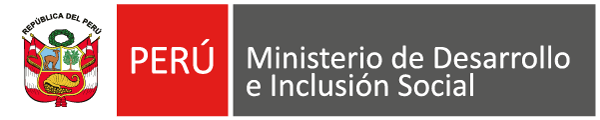 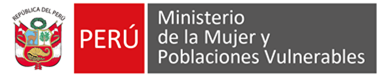 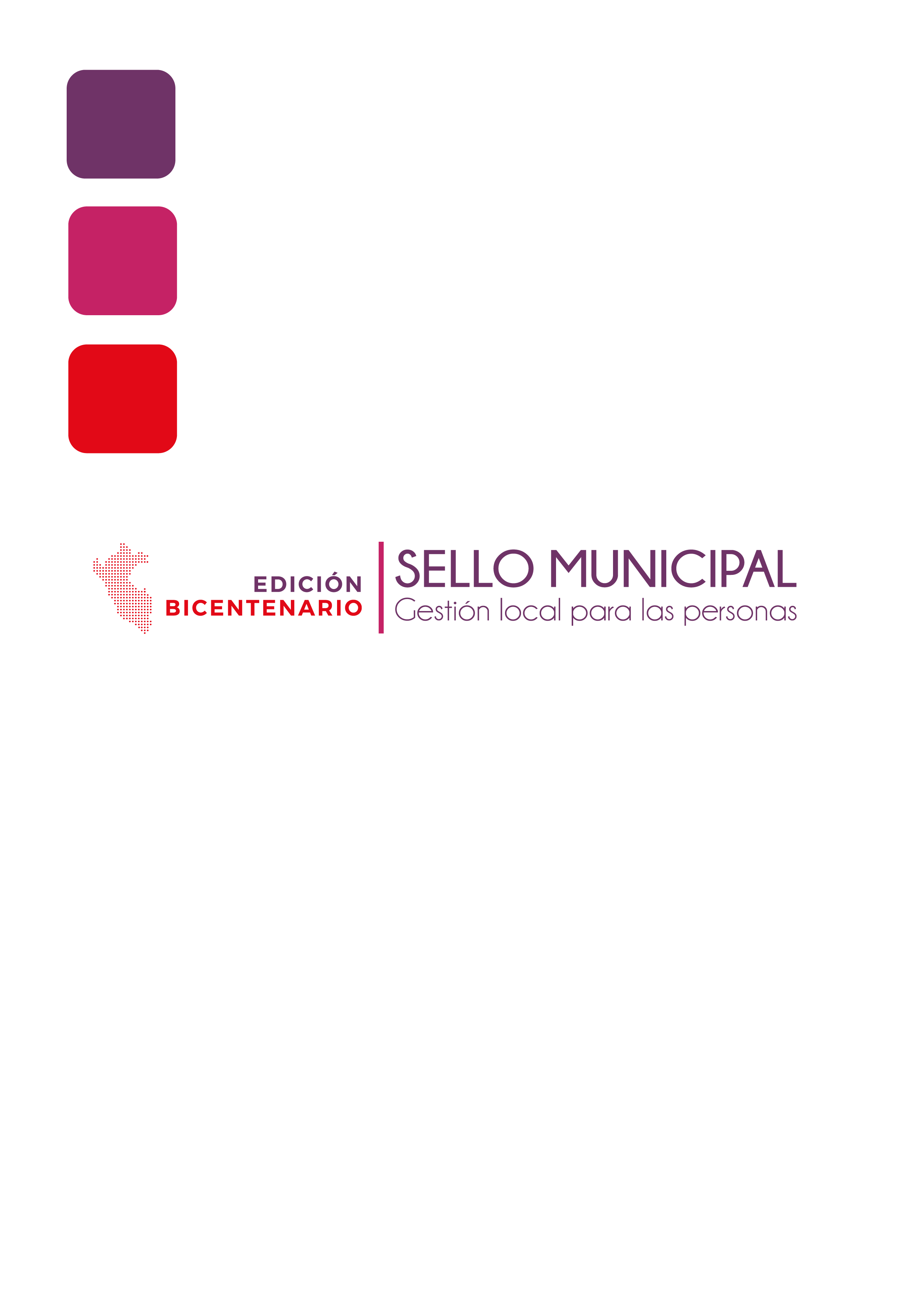 Título
Dirección General de la Familia y la Comunidad
Dirección de Personas Adultas Mayores
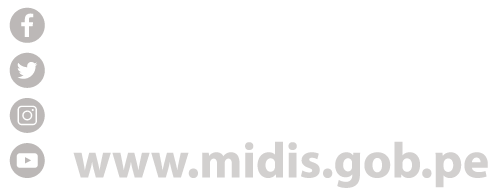 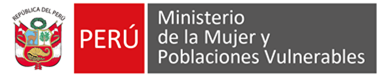 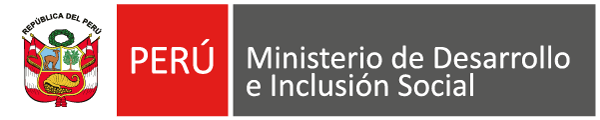 Difusión página web
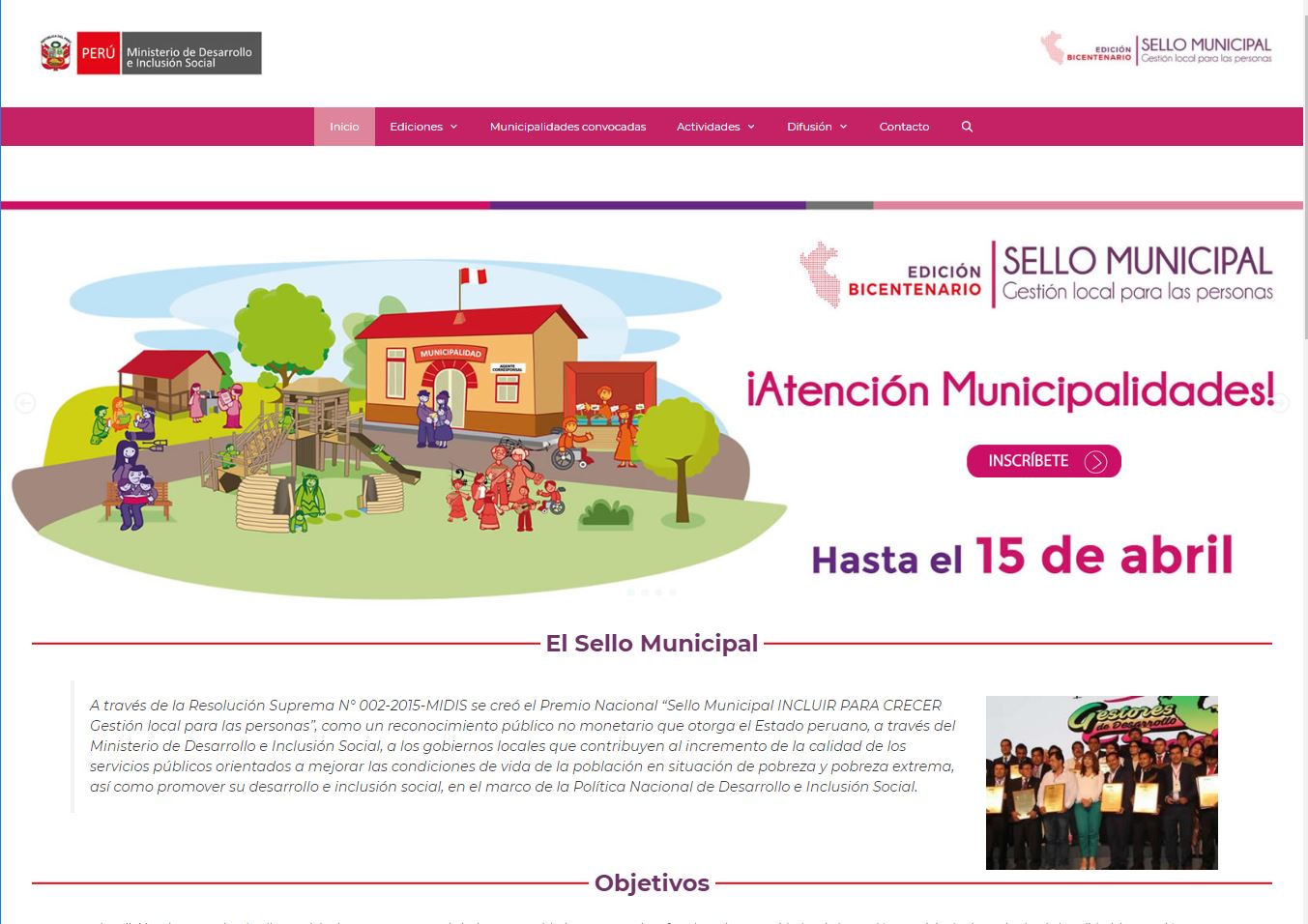 http://sellomunicipal.midis.gob.pe/
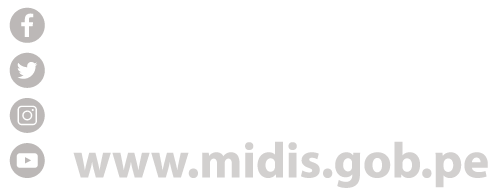 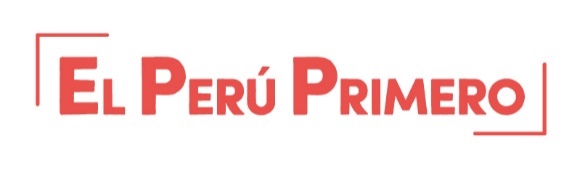 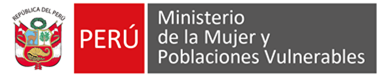 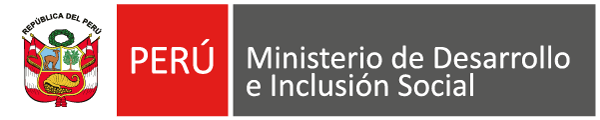 Aplicativo web de inscripción
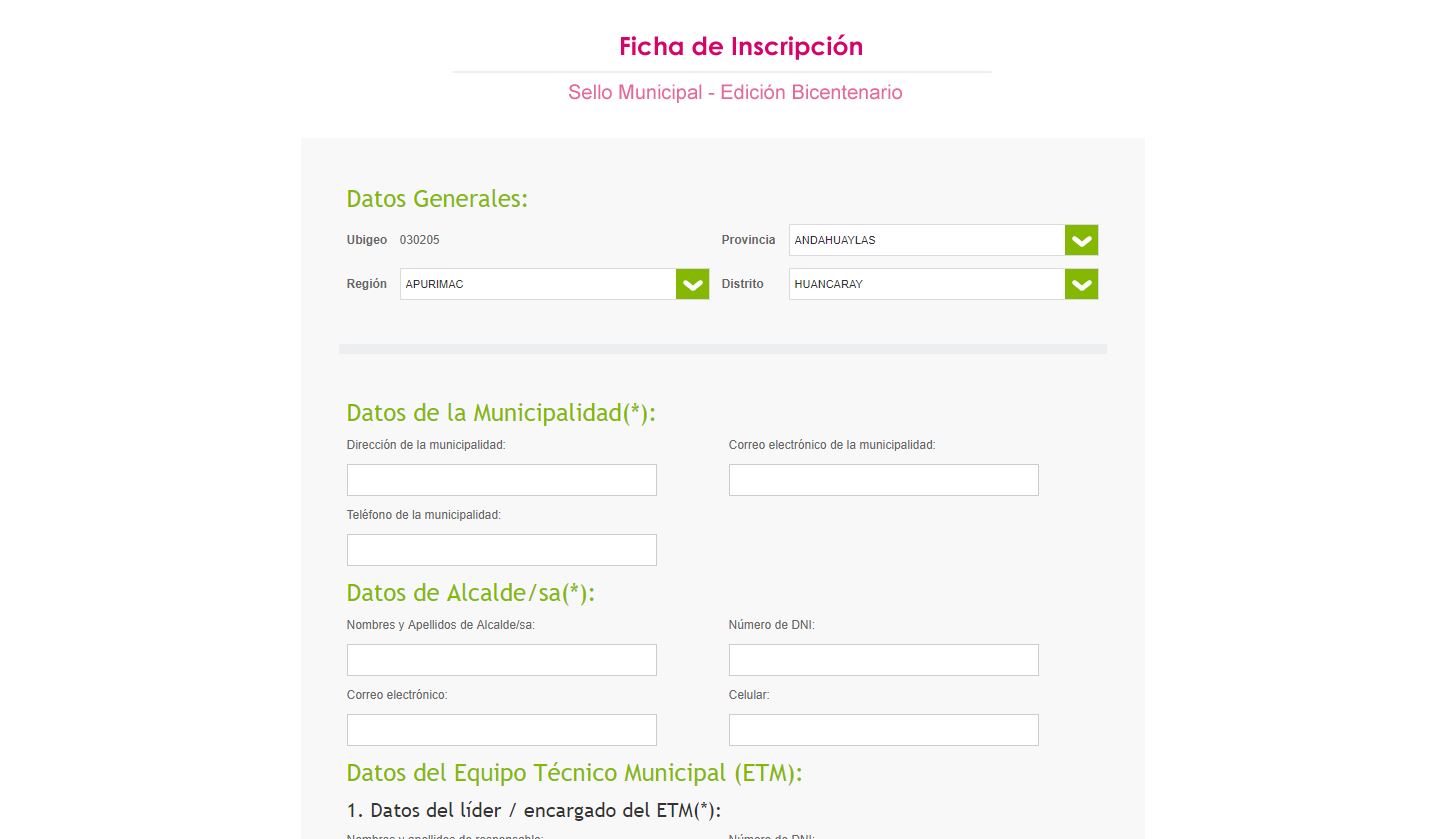 http://sellomunicipal.midis.gob.pe/?page_id=5629
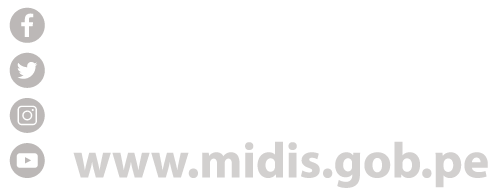 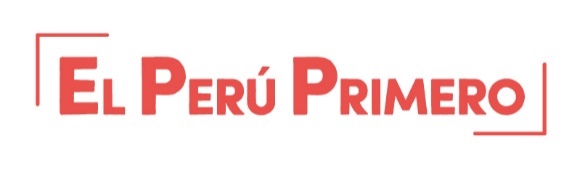 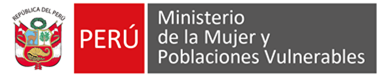 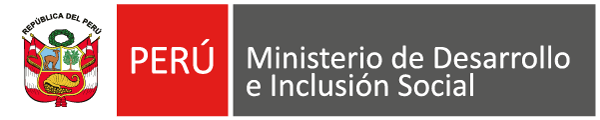 Difusión redes
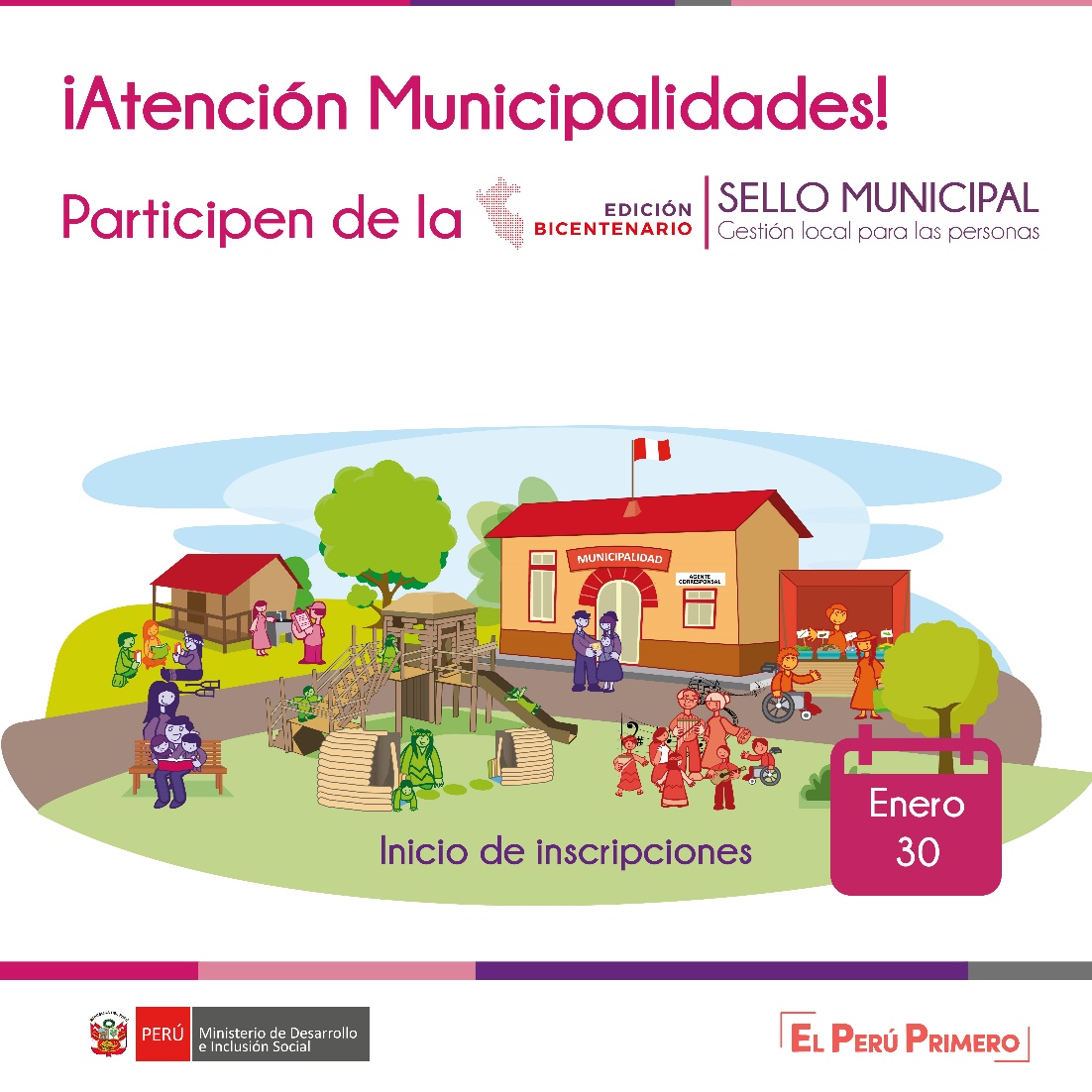 Fecha de publicación: 30 de enero 2019
Facebook: https://www.facebook.com/MidisPeru/photos/a.341795095965394/1498090087002550/?type=3&theater
Twitter:
https://twitter.com/MidisPeru/status/1090628137107501062
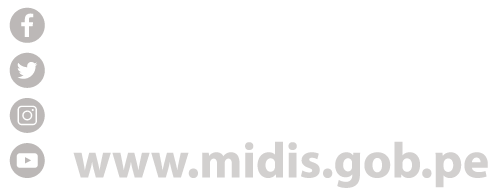 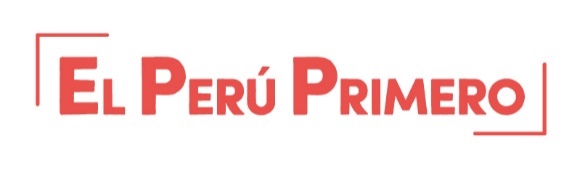 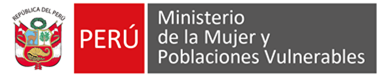 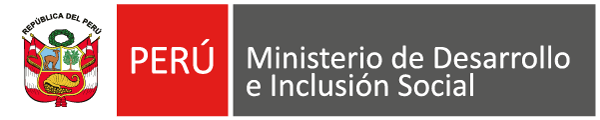 Difusión redes
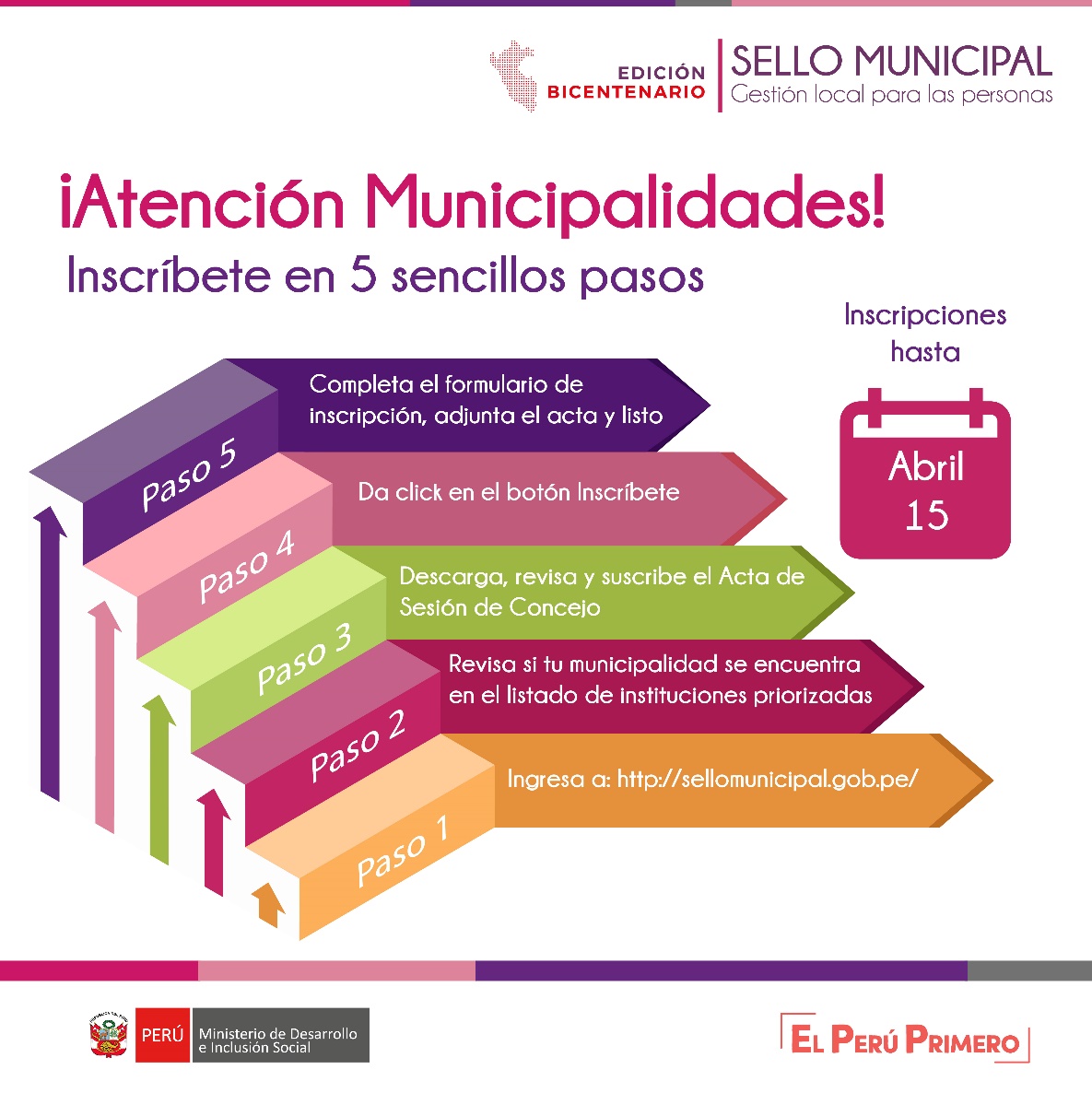 Fecha de publicación: 01 de febrero 2019
Facebook: https://www.facebook.com/MidisPeru/photos/a.341795095965394/1499683156843243/?type=3&theater
Twitter:
https://twitter.com/MidisPeru/status/1091364915405881349
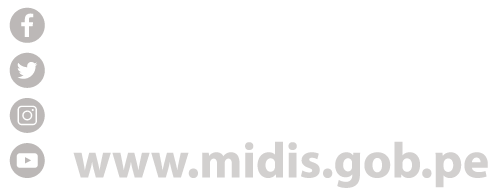 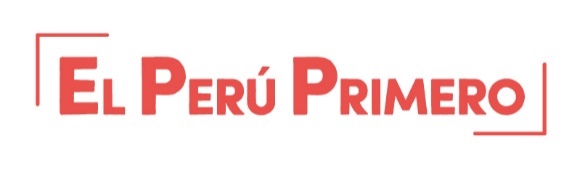 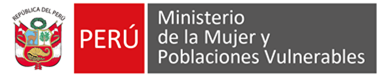 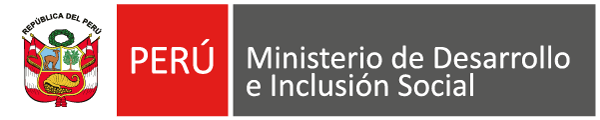 Difusión redes
Fecha de publicación: 12 de enero 2019
Facebook:
https://www.facebook.com/MidisPeru/photos/a.341795095965394/1508553452622880/?type=3&theater
Twitter:
https://twitter.com/MidisPeru/status/1095439475046535169
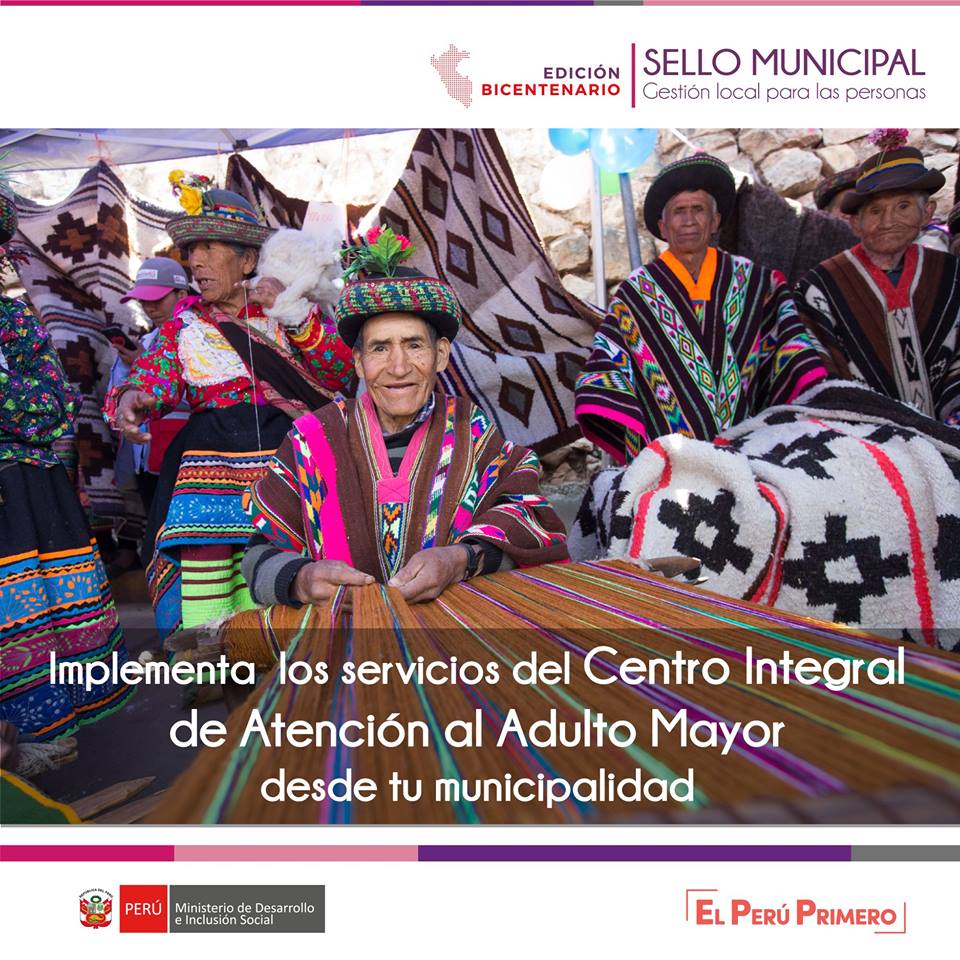 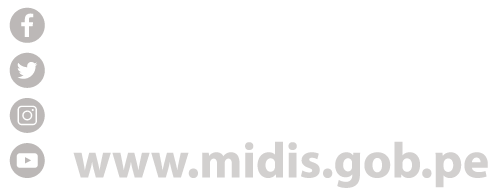 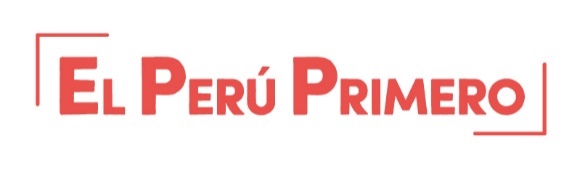 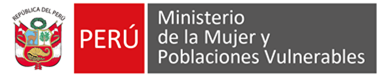 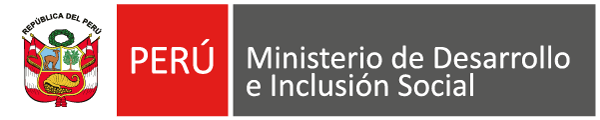 Difusión canal Youtube
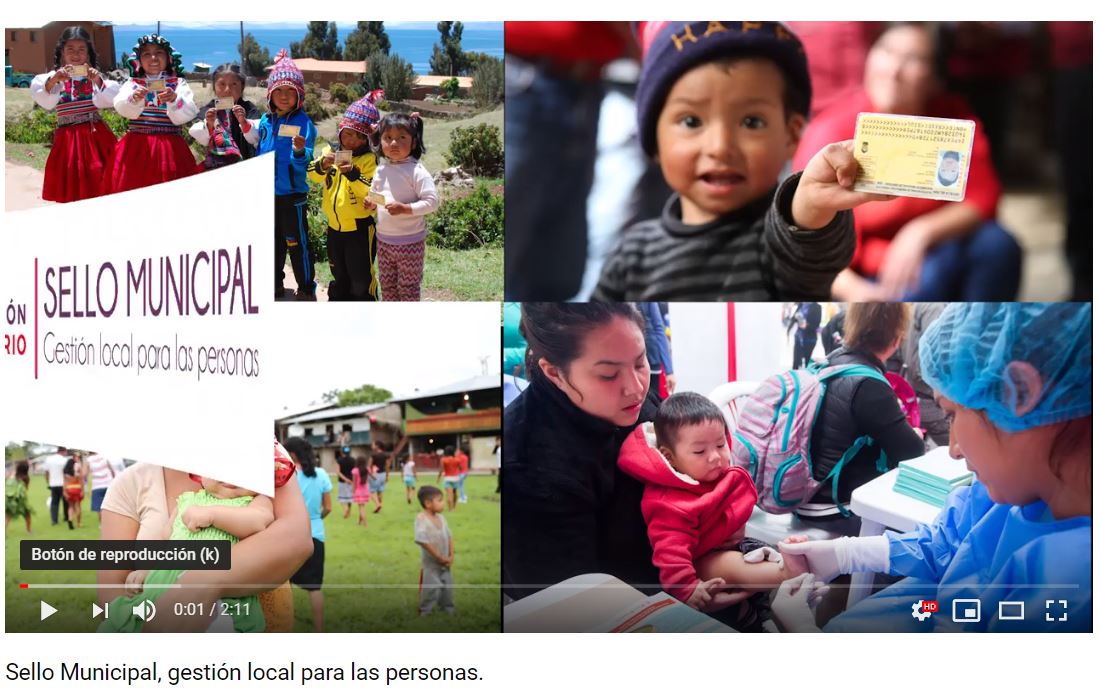 Fecha de publicación: 01 de febrero 2019
URL: https://www.youtube.com/watch?v=5Hgb-D-AZkM&t=1s
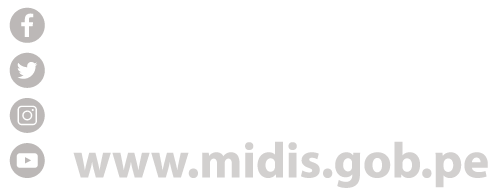 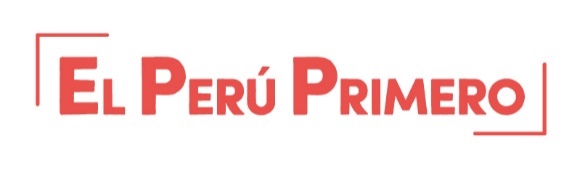 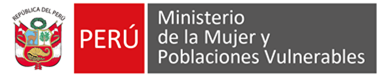 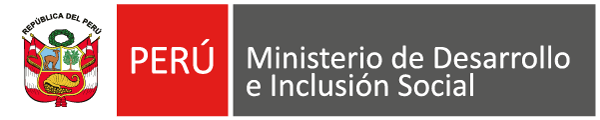 Difusión intranet
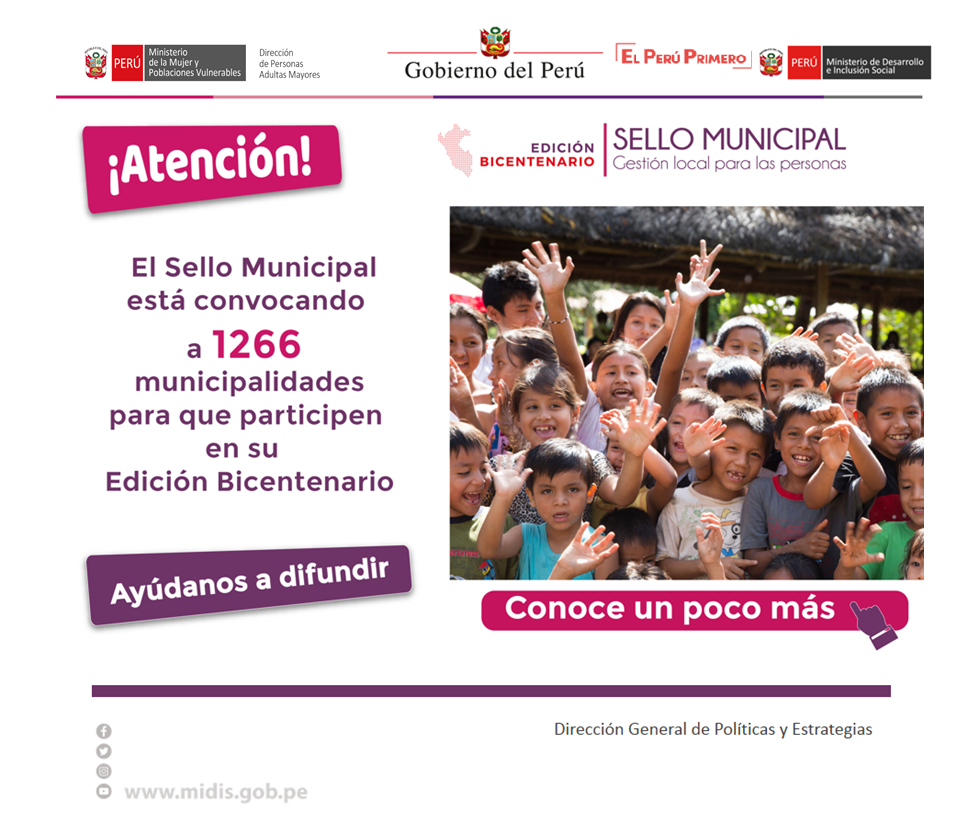 Banner para difusión interna a los colaboradores del MIDIS
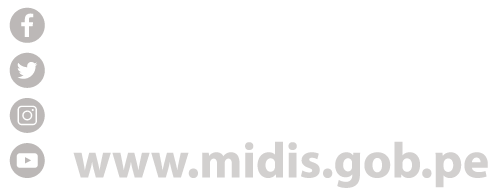 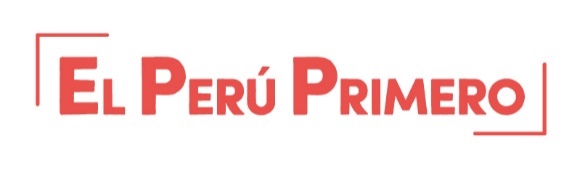 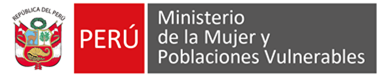 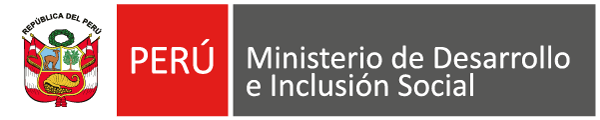 Difusión por medios de aliados estratégicos
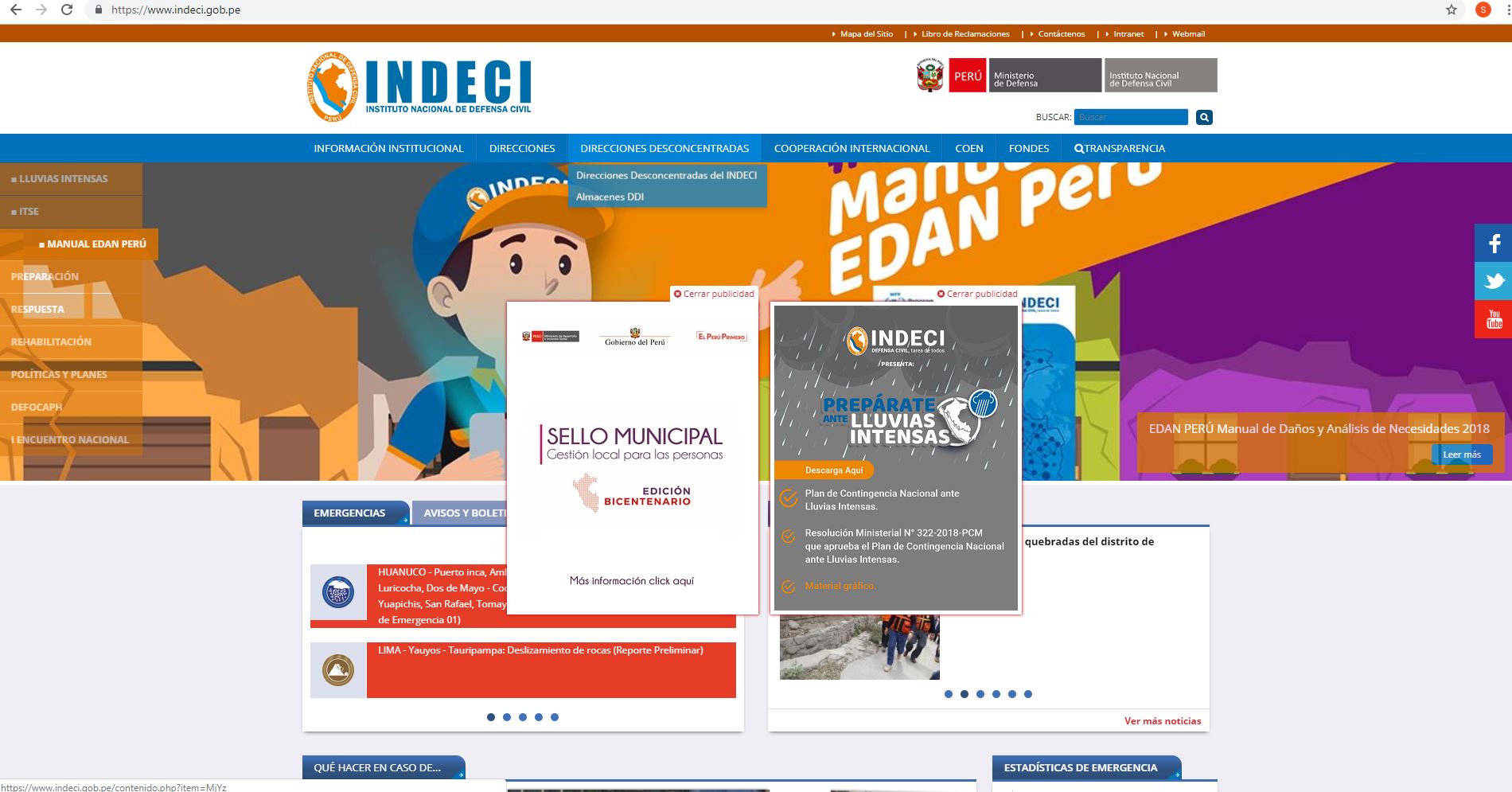 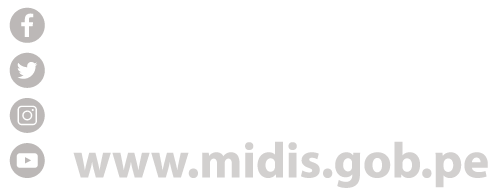 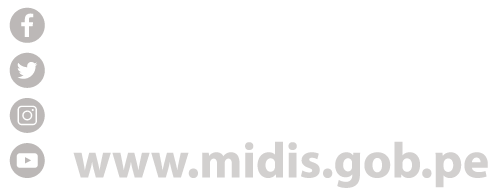 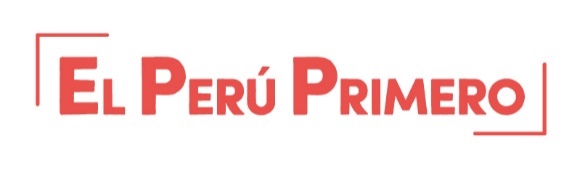 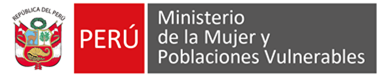 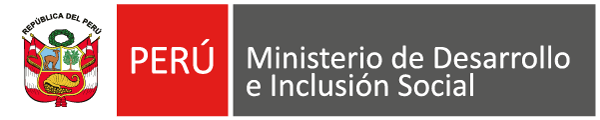 Difusión por medios de aliados estratégicos
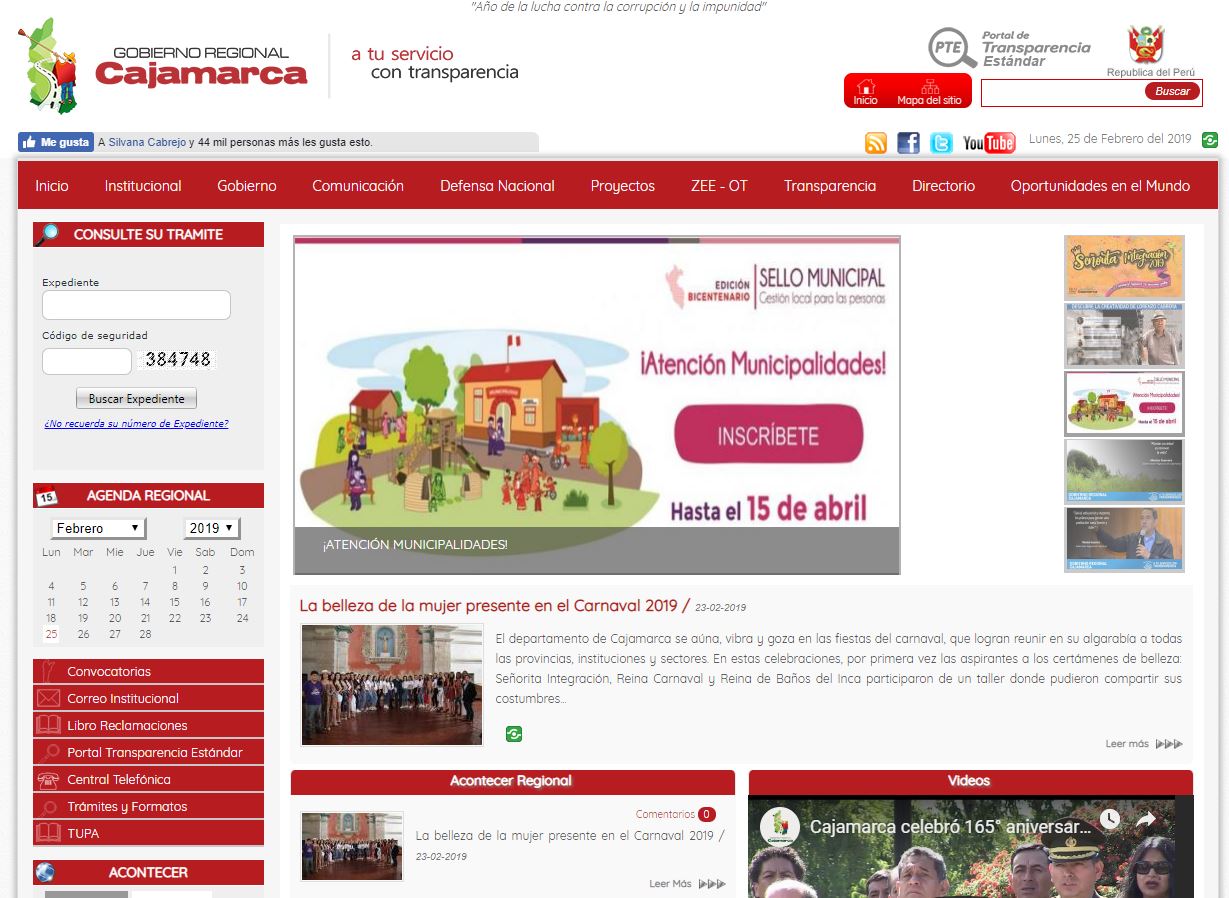 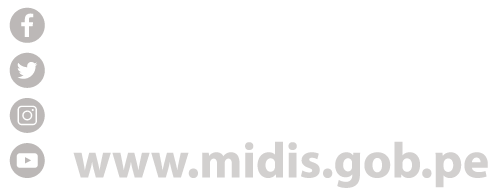 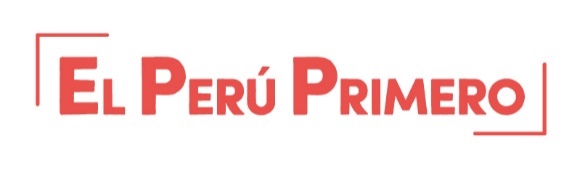 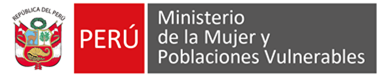 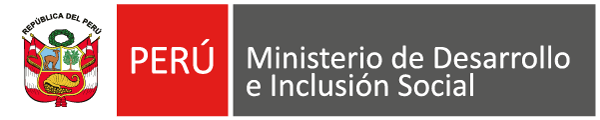 Rebote en medios
Durante febrero 2019

https://www.gob.pe/institucion/midis/noticias/25414-midis-lanza-la-edicion-bicentenario-del-premio-nacional-sello-municipalhttps://dsn.pe/midis-lanza-la-edicion-bicentenario-del-premio-nacional-sello-municipal/#https://www.regionlambayeque.gob.pe/web/noticia/detalle/26592?pass=Mg==http://radiomineria.com.pe/index.php/2019/02/04/midis-lanza-la-edicion-bicentenario-del-premio-nacional-sello-municipal/https://www.pressreader.com/peru/prensa-regional/20190203/281638191443369http://www.cheleloyborolas.com/index.php/institucional/44054-midis-lanza-la-edicion-bicentenario-del-premio-nacional-sello-municipalhttps://amazonica.pe/2865/nacional/midis-lanza-edicion-bicentenario-premio-nacional-sello-municipalhttps://prensaregional.pe/region-arequipa/cocachacra/cocachacra-encaminado-a-conseguir-sello-municipal-en-la-edicion-bicentenario/http://www.periodicoluzverdeloreto.com/midis-lanza-edicion-bicentenario-del-premio-nacional-sello-municipal/
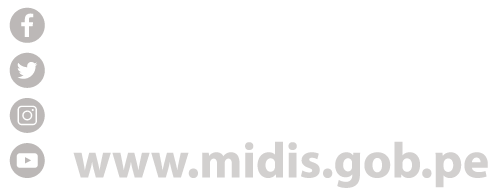 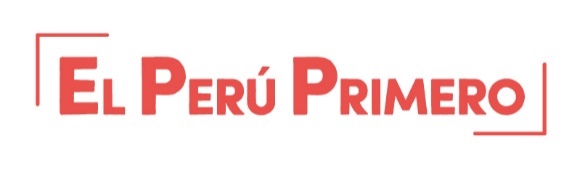 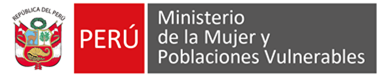 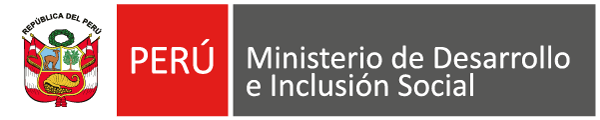 Rebote en medios
Durante febrero 2019

https://diariodeancash.com/midis-lanza-la-edicion-bicentenario-del-premio-nacional-sello-municipal/
https://www.radionacional.com.pe/noticias/el-informativo/carlos-arambulo-sello-municipal-es-un-incentivo-para-acercar-el-estado-al-ciudadano
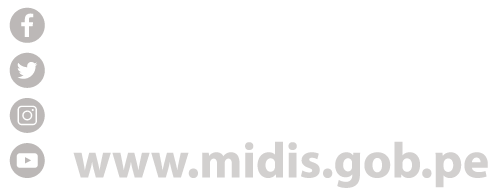 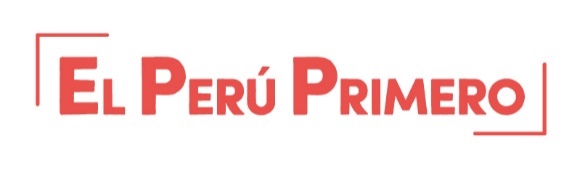 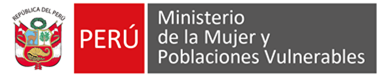 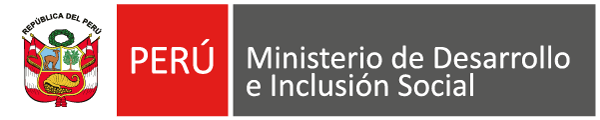 Material gráfico
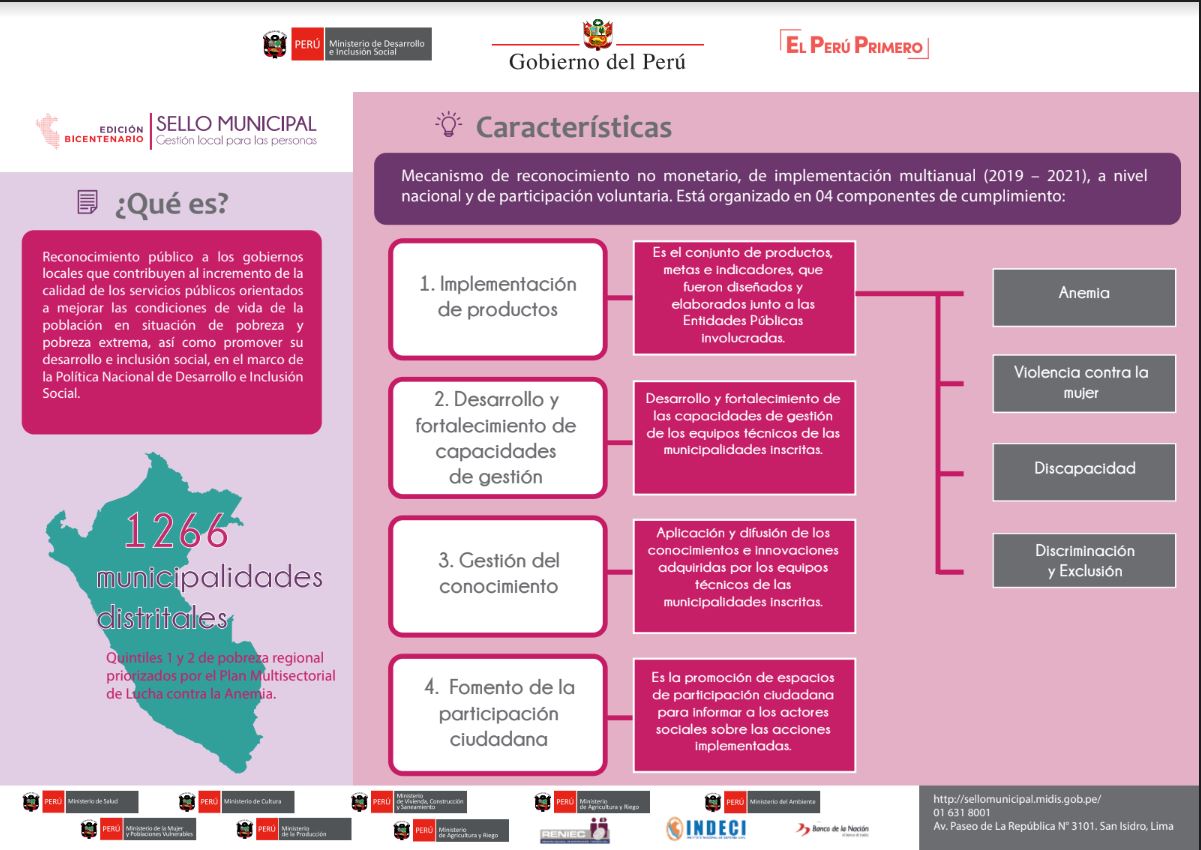 Infografía
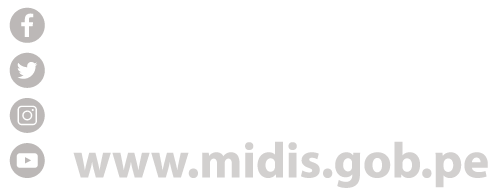 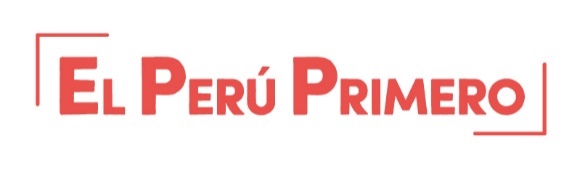 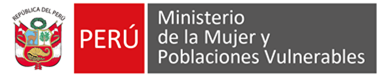 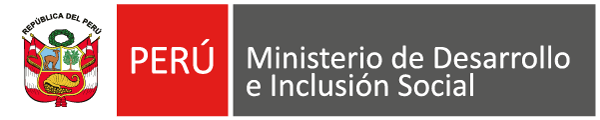 Material gráfico
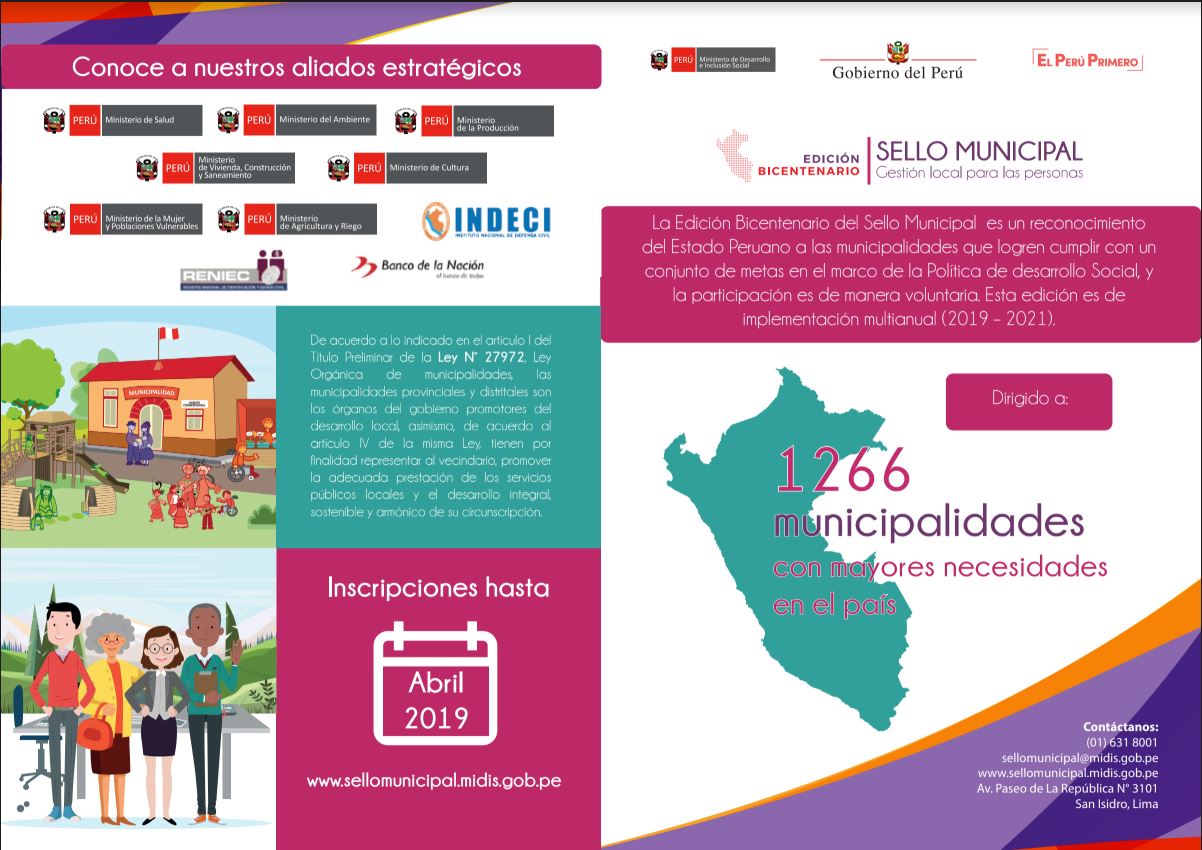 Díptico
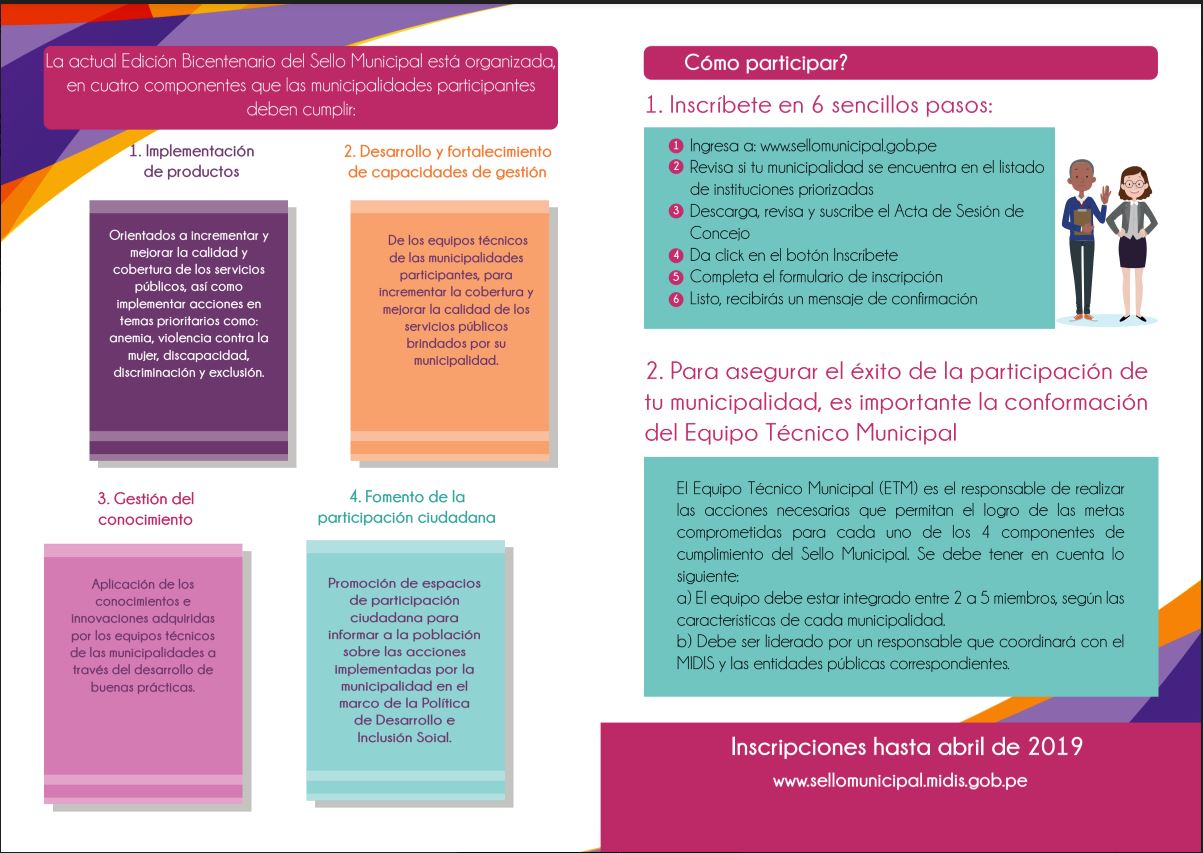 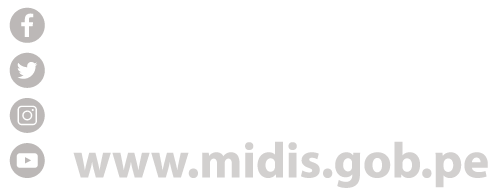 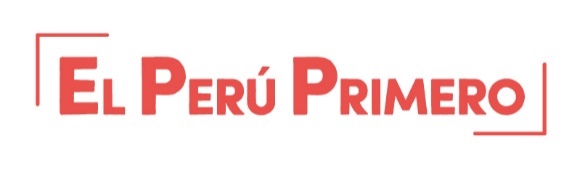 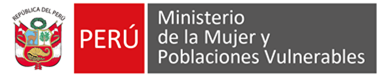 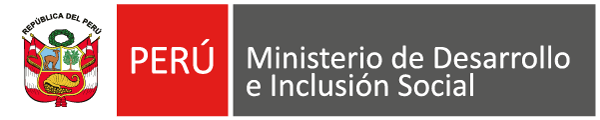 Material gráfico
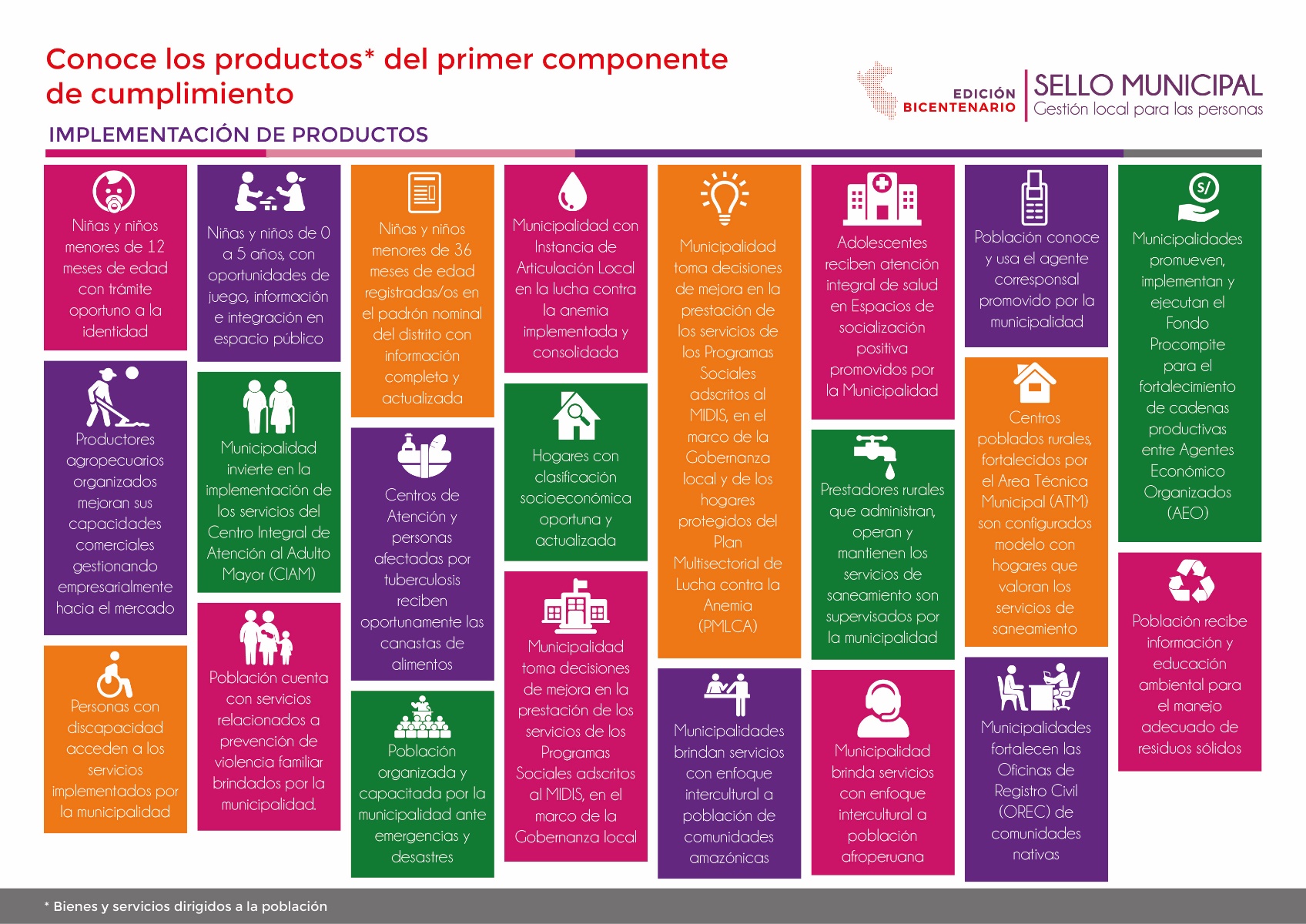 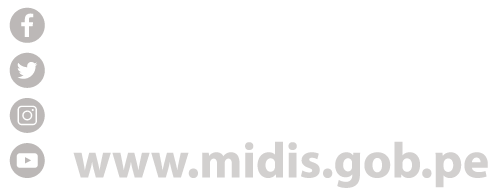 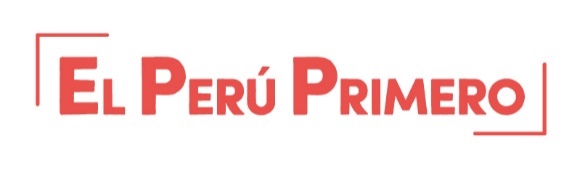